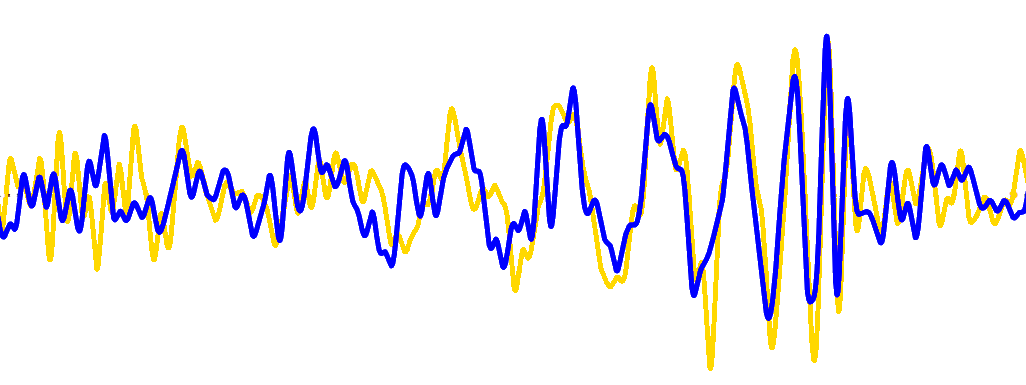 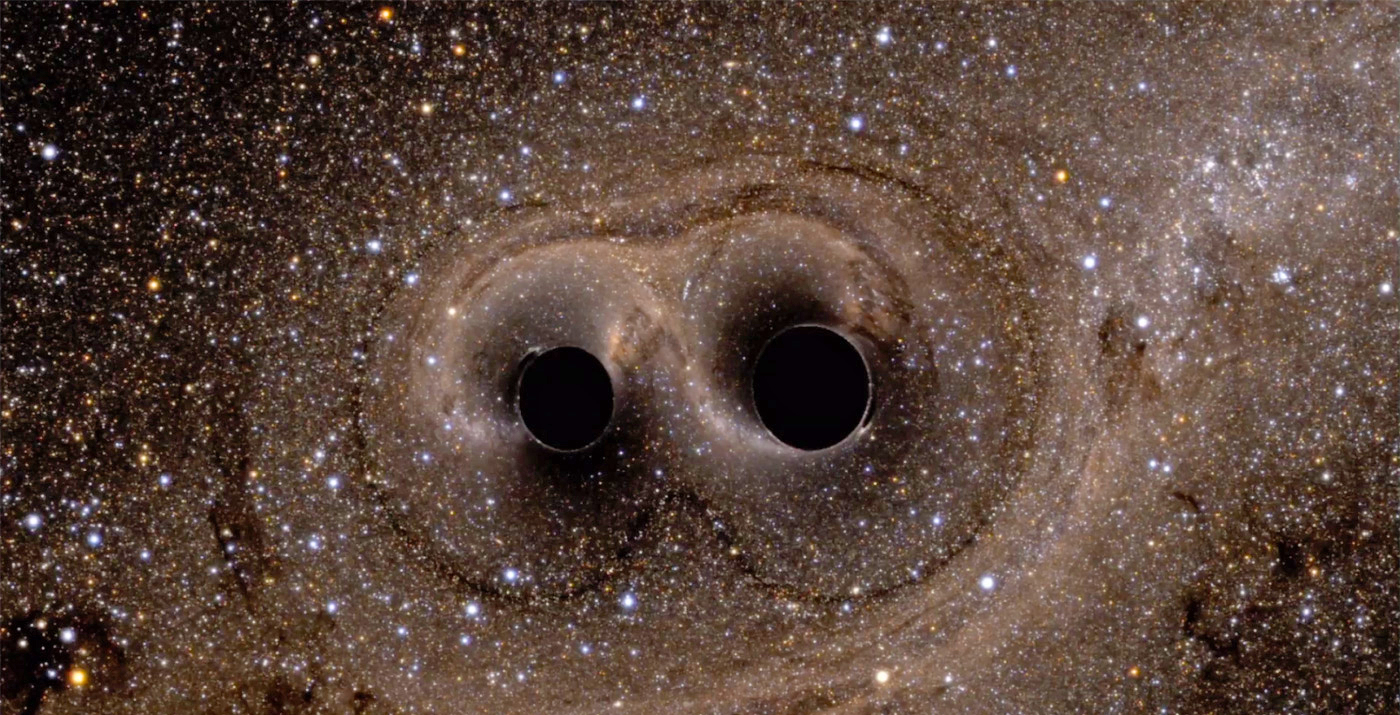 AdV+ R&DCoating materials
Physique des Ondes Gravitationnelles
Sources
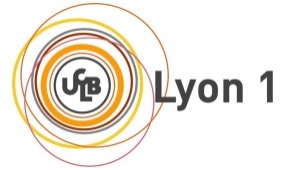 Gianpietro Cagnoli
gianpietro.cagnoli@univ-lyon1.fr
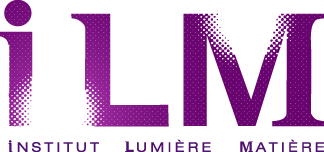 La masse réduite µ
La Lagrangien de 2 corps


Système de repaire du c.d.m.
MM)
2020
POG – Sources
G. Cagnoli
2
L’expansion faible vitesse
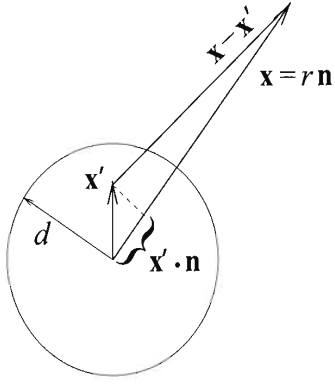 et donc on arrive au résultat suivant
MM)
2020
POG – Sources
G. Cagnoli
3
La radiation du quadripôle Q de masse
MM)
2020
POG – Sources
G. Cagnoli
4
OG produit par deux masses oscillantes
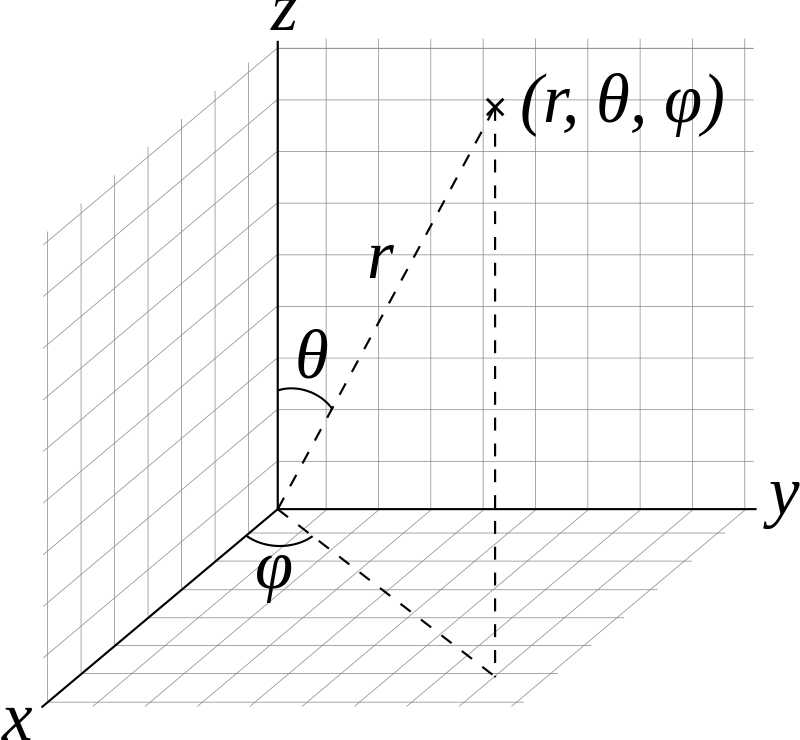 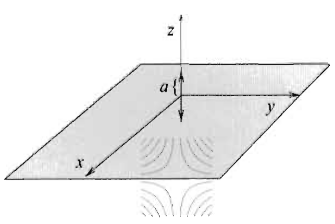 MM)
2020
POG – Sources
G. Cagnoli
5
OG produit par deux masses en orbite circulaire
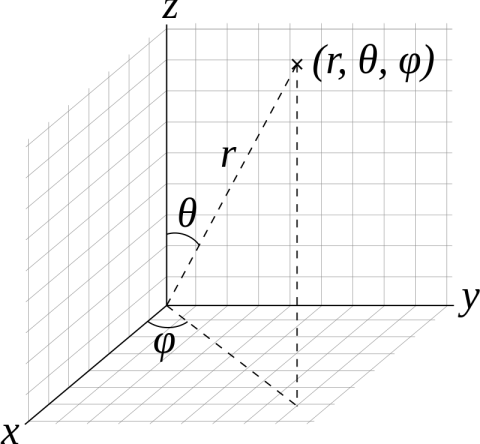 MM)
2020
POG – Sources
G. Cagnoli
6
2 ou 3 trucs sur les OG: Polarisation linéaire
9)
2020
GW - ET ProjectG. Cagnoli
7
2 ou 3 trucs sur les OG: Polarisation circulaire
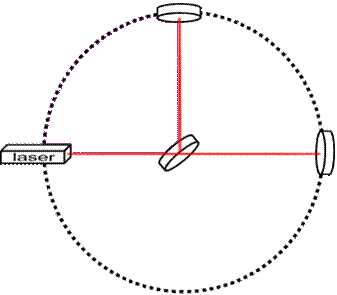 9)
2020
GW - ET ProjectG. Cagnoli
8
L’information de la binaire contenu dans l’OG
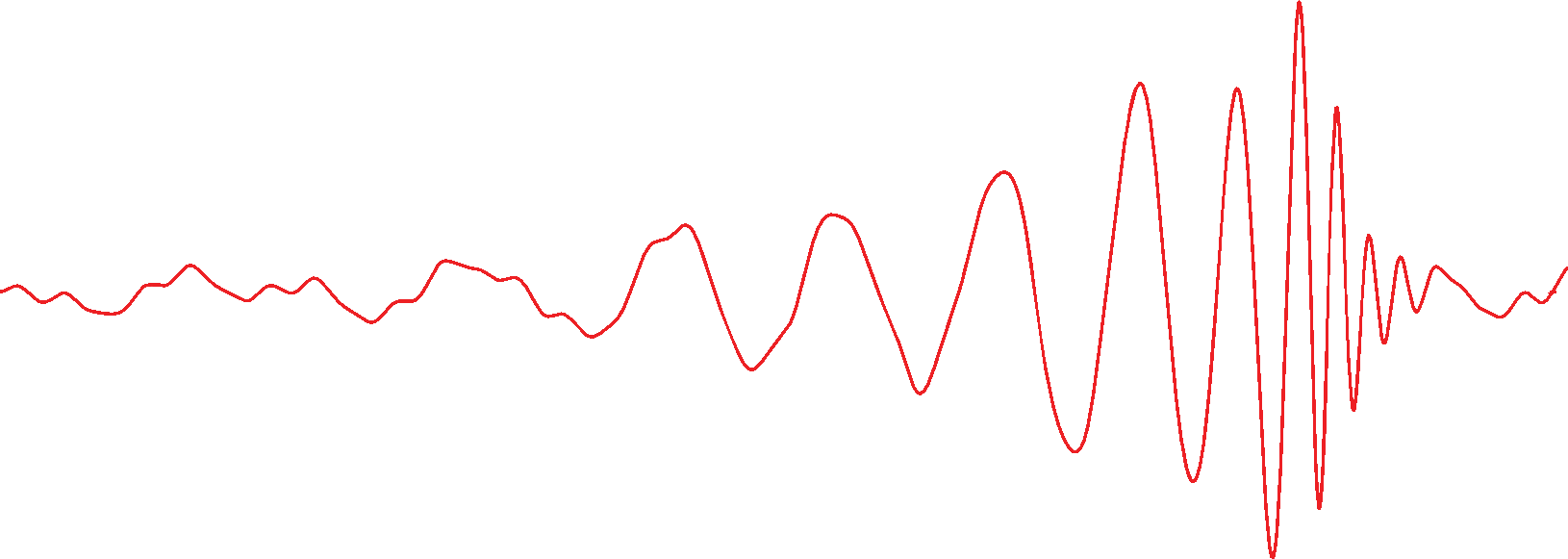 Malheureusement nousn’avons pas les 2 polarisations
L. Blanchet, T. Damour
pardonnez-moi  !!!
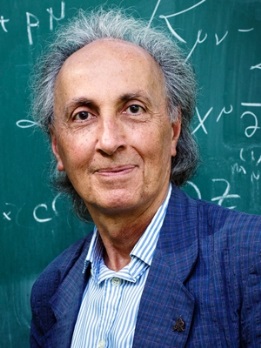 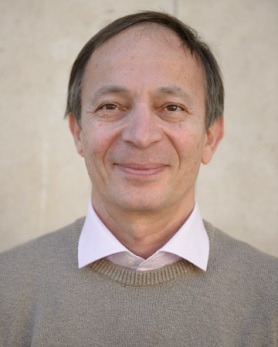 10)
2020
GW - ET ProjectG. Cagnoli
9
Les différentes formes des signaux
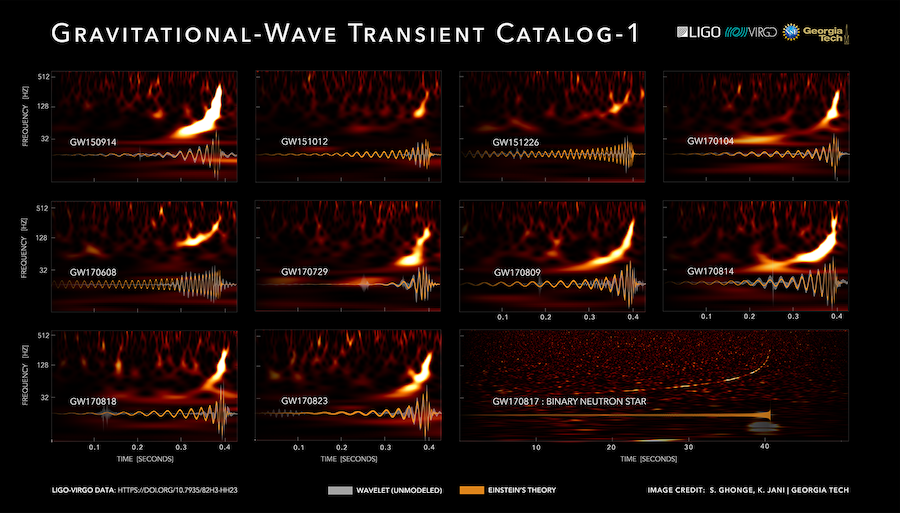 2020
POG – Sources
G. Cagnoli
10
2019
POG – Théorie Linéaire
G. Cagnoli
11
Crédits
Giacomo Ciani, Università di Padova, cours doctorale
Auger G. and Plagnol E., 2017, An Overview of Gravitational Waves, World Scientific Publishing, ISBN 978-9-813-14175-9
Hobson M.P., Efstathiou G.P. and Lasenby A.N., 2006, General Relativity, An Introduction for Physicists, Cambridge University Press, ISBN 978-0-521-53639-4
http://arxiv.org/abs/gr-qc/0401099v1
https://physics.stackexchange.com/questions/297701/what-does-the-ricci-tensor-represent
MM) Maggiore M., 2007, Gravitational Waves Volume 1. Theory and Experiments,Oxford University Press, ISBN: 978-0-198-57074-5
2020
POG – Sources
G. Cagnoli
12